きつねの窓
主語を整える
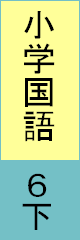 ８～３１ページ
郵
ゆう
便
布を
染
そめ
る
看
かん
病
胸
むね
を張る
派
は
出所
一
枚
まい
激
げき
増
神
秘
ぴ
密
みつ
林
忘
わす
れ物
山
ちょう
頂
否
ひ
決
Copyright (C) 2016 / 柏市教育委員会　 All Rights Reserved.